Sra. Rosa Vázquez
Directora de Unidad de Ginecología en Gedeon Richter Ibérica
Antecedentes generales y objetivos de la investigación
Gedeon Richter, Compañía farmacéutica internacional líder en salud de la mujer, posee una visión excepcional de la situación de las mujeres desde su fundación hace más de 100 años. 
La Compañía, que desarrolla y comercializa un amplio portafolio de productos que contribuyen a mejorar la calidad de vida de las mujeres en todas las etapas de su vida, desde la adolescencia hasta la menopausia, presta especial atención no solo a la preservación de su salud, sino también a su bienestar psicológico y social. 
Como fruto de este compromiso, Gedeon Richter lanzó el Programa “iMujer” en España en 2017, una iniciativa englobada en los proyectos de Responsabilidad Social Corporativa de la Compañía. Dentro del marco de este proyecto, se celebraron los primeros “Premios iMujer” para reconocer públicamente a aquellas mujeres que han destacado y potenciado el papel de la mujer en diversos ámbitos como son la innovación, el emprendimiento, la comunicación, la mejora de la salud y la promoción del compromiso social.
3
Antecedentes generales y objetivos de la investigación
El “Informe de Bienestar de la Mujer” constituye un nuevo hito de nuestro Programa “iMujer”: 
Este informe proporciona una visión profunda de la vida cotidiana de las mujeres de Europa Occidental y en concreto de España, abarcando todos aquellos aspectos que influyen en el bienestar de las mujeres: cómo se sienten en relación no solo a su salud, sino también en relación a su imagen, su autoestima, su equilibrio entre vida profesional y familiar, su satisfacción con su vida personal, sus relaciones sexuales, etc…
4
Metodología del estudio
Suecia
Se analizaron 7 países de Europa Occidental
Se llevó a cabo en una muestra representativa nacional
Se utilizó un  cuestionario estandarizado
Extensión de los cuestionarios: 20 min de duración.
Segmento estudiado: mujeres de 16-59 años






Segmentos edad:
16-20 años, 21-28 años, 29-45 años y 46-59 años.
Reino Unido
Alemania
Francia
·España
Portugal
Participación de 7.000 mujeres en total
Italia
5
Contenido del estudio
Datos públicos para ayudar a entidades, organizaciones, sociedades científicas y medios de comunicación a desarrollar proyectos que contribuyan a potencial el papel de la mujer en nuestra sociedad
La vida de las mujeres. Satisfacción con su vida personal, profesional y nivel de bienestar
Conciencia sobre la salud y la importancia de los temas de salud
Temas de salud de la mujer en todas las etapas de su vida
Oportunidades de desarrollo de proyectos de RSC  para Gedeon Richter
CUIDADO DE LA FAMILIA, HIJOS…
DESARROLLO PROFESIONAL
RELACIONES, SEXUALIDAD…
CONCIENCIA DE SALUD Y PREVENCION
ALIMENTACION, DIETA, COCINA SALUDABLE
DEPORTES Y CUIDADO
ANTICONCEPCIÓN
MIOMAS
INFERTILIDAD
MENOPAUSIA
6
Sra. Ana Bujaldón
Presidenta de la Federación Española de Mujeres Directivas, Ejecutivas, Profesionales y Empresarias (FEDEPE)
Balance de las tareas diarias, cuidado de la familia y tiempo libre
El estudio refleja que, alrededor de una quinta parte de su tiempo, las mujeres lo invierten en ellas mismas, para relajarse y ”recargarse”. Las mujeres españolas entre 29-45 años son las que menos tiempo invierten, debido a que es la edad en la que el trabajo y el cuidado y atención de los niños más tiempo requiere.
Datos en %
Base:
(7 ciudades)
(1000)
(77)
(141)
(444)
(338)
A2. De media, ¿qué proporción de tu tiempo inviertes en realizar las siguientes actividades a lo largo de la semana?
8
Significativamente superior/inferior comparado con el promedio del resto de países
Carrera, trabajo y familia
De los resultados obtenidos, sorprende que el desempleo entre las mujeres españolas es más alto que en el resto de Europa Occidental y se da en mayor proporción en el grupo de mayor edad (46-59 años).  El trabajo a tiempo completo es típico entre las mujeres entre 29-45 años, mientras que ser un ama de casa en su hogar casi se duplica en mujeres de más de 46 años, en comparación con los resultados obtenidos de la muestra europea.
Datos en %
Base:
(7000)
(1000)
(77)
(141)
(444)
(338)
9
Significativamente superior/inferior comparado con el promedio del resto de países
A1. Actualmente, ¿Trabajas para vivir?
Bienestar: ¿Cómo me siento como mujer, actualmente?
Las mujeres españolas han obtenido un promedio de 74% de satisfacción, que es superior a la media europea (70% de satisfacción).
Total España
Datos en %
10% = se siente mal
100% = se siente bien
Edad 16-20
Edad 21-28
Media de los paises
Edad 29-45
Edad 46-59
Base: Muestra total (1000)
A5. “¿Cómo me siento como mujer, actualmente? ¿Podría mostrarlo en una escala como esta?” Escala en %: 10% mal - 100% excelente
10
La importancia relativa de los factores y las declaraciones más importantes
Según las respuestas extraídas de los siete países encuestados, revelamos 9 factores que explican el bienestar de la mujer. Los atributos relacionados con la familia y con la seguridad financiera tienen la mayor influencia en ello.
11
Base: Muestra total (N=7000)
Factores de análisis - actitudes fundamentales - Tabla resumen
El peso de los factores difiere de un país a otro. Mientras que, en España y Alemania, por ejemplo, el estilo de vida saludable y la apariencia atractiva tienen una mayor influencia en el bienestar expresivo, en Francia destacan las relacionadas con el éxito y la carrera.
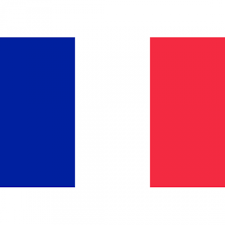 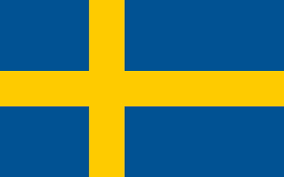 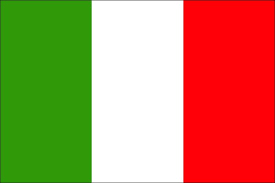 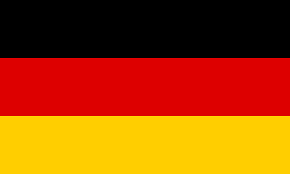 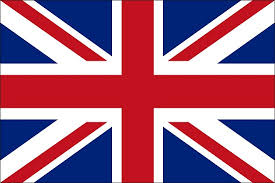 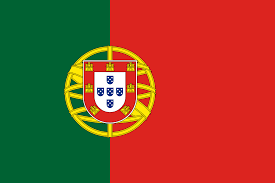 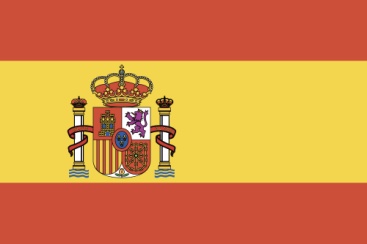 12
Índice de Bienestar Expresado vs. Calculado – Por país
En general, las portuguesas y españolas son las más satisfechas con sus vidas. Tienen las marcas más altas, tanto en caso de que se les pregunte directamente como en caso de que la marca se calcule a partir de las preguntas individuales.
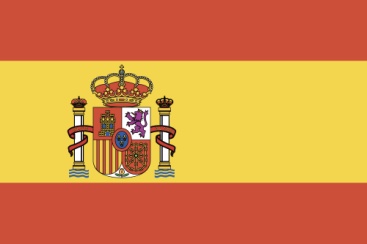 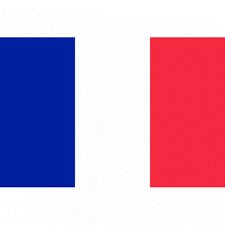 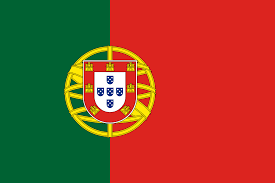 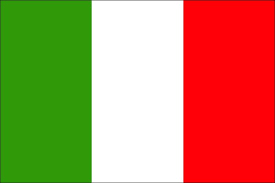 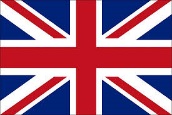 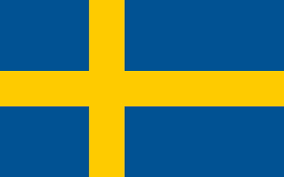 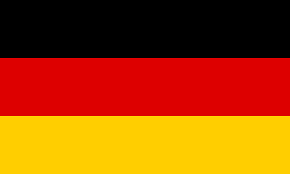 (Índice Individual) – ponderado por la importancia de los factores
(Puntuación general de autoevaluación simple)
13
Conclusiones
Alrededor de un quinto del tiempo de las mujeres españolas, lo invirtieron exclusivamente en ellas mismas; las mujeres de entre 29 - 45 años son quienes menos tiempo libre tienen, es cuando el trabajo y los niños ocupan la mayor parte de su tiempo y su carrera se devalúa. El desempleo entre las mujeres españolas fue más alto que en Europa Occidental, con la mayor tasa en el grupo de mayor edad.

Las españolas estaban mucho más satisfechas con sus vidas que sus contrapartes de Europa occidental, tanto en el caso de que se les preguntara directamente o cuando se analizaban las puntuaciones calculadas.

Se identificaron nueve factores que explican el bienestar de las mujeres en general, de las cuales los más influyentes fueron:
Los atributos relacionados con la familia y la vida familiar fueron los más importantes, constituyendo el factor 1 que explicaba alrededor de una cuarta parte del bienestar de las mujeres.
Otros factores importantes fueron tener estabilidad financiera, llevar un estilo de vida saludable y sentir que su apariencia era atractiva.
El equilibrio entre la esfera privada / familia / trabajo y tomar en serio la salud fueron factores con peso promedio.

La influencia del estilo de vida saludable / apariencia atractiva fue visiblemente más alta en el bienestar de las españolas frente al promedio. Tomar la salud en serio y la familia también tuvo una influencia algo mayor. Al mismo tiempo, ser ama de casa a tiempo completo tuvo un impacto débil en el bienestar de las mujeres.
14
Sra. Ana Calderón
Presidenta de Las Mujeres Nos Movemos (LMNM)
Hábitos saludables:  revisiones médicas
62%las españolas realizan exámenes médicos de forma regular, visiblemente más que el resto de las europeas occidentales. 
Más del 50% entre 21-28 años acuden regularmente y las de más edad asisten con mayor frecuencia.
Datos en%
(77)
(444)
(338)
(1000)
(141)
Base:
(7000)
A3. Por favor, exprese su opinión en esta escala, indicando del 1 al 5: cuánto de acuerdo te sientes? 
A4. ¿Cómo crees que te caracterizarían tus amigos si tuviesen que describirte según las siguientes afirmaciones?
16
Medidas saludables: prestar atención a los síntomas que expresa mi cuerpo
Excepto el grupo de los 16-20 años, la mayoría de las españolas solicitan consulta médica cuando tiene algún síntoma.
(77)
(444)
(338)
(1000)
(141)
Base:
(7000)
17
¿Los hábitos saludables son esenciales en la vida diaria?
Las actividades sociales y deportivas son mucho más importantes en la vida de las españolas que el cuidado médico, la diferencia es bastante significativa comparado con en el resto de los países. El consumo habitual de vitaminas y suplementos no es nada habitual.
Total España
Media de los paísestop 1
Top 1
(7000)
18
Temas de interés sobre salud de la mujer según edad
CONCLUSIONES
Las españolas están concienciadas con la salud
La mayoría de las españolas se realizan pruebas regularmente y van a su médico cuando lo necesitan, especialmente las mayores de 20 años. Las jóvenes no lo hacen pero están abiertas a cambiar ese hábito. 
La mayoría consulta a su médico en caso de duda, independientemente de la edad que tengan. 
El adoptar un ritmo de vida saludable con la práctica de actividades sociales y deportivas tiene más relevancia que las consultas médicas. Pero, aun así, están más abiertas a hacerlo que la media de europea occidental.
Los temas que más preocupan respecto a la salud de la mujer son la contracepción, menstruación y menopausia.
A mayor edad, mayor es  la preocupación por cuidar su salud pero aun así menos de la mitad de la mujeres lo hacen y sienten que su involucración es suficiente.
20
Dra. Paloma Lobo Abascal
Especialista en Ginecología y Obstetricia, Hospital Universitario Infanta Sofía, San Sebastián de los Reyes, Madrid
Presidenta de la Sociedad Española de Contracepción
La importancia de la anticoncepción según la edad (16-20 años, 21-28 años, 29-50 años)
La anticoncepción, tanto por seguridad como por su salud, es extremadamente importante para el grupo de edad más joven, después el foco de interés disminuye. La anticoncepción después del parto no se trata como un tema individual importante.
Puntuaciones promedio
Extremadamente importante (10)
Sin ninguna importancia (1)
Base: Total muestra (1000)
Base: (77)
Base: (141)
Base: (585)
Significativamente superior/inferior vs promedio de países
B1: aquí hay una lista de temas relacionados con la salud femenina que pueden surgir en nuestros pensamientos o en conversaciones con otras mujeres, ¿hasta qué punto consideras cada uno?
23
Concienciación y métodos anticonceptivos según grupo de edad
El preservativo, la píldora anticonceptiva y el anillo vaginal son bien conocidos por las mujeres de todas las edades. Las mujeres del grupo de menor edad están menos familiarizadas con otros métodos – excepto por la píldora del día después, que es la más popular en este grupo de edad.
Datos en %
Promedio países
16-20 años: 24%
21-28 años: 28%
29-50 años: 32%
Promedio países
16-20 años:: 92%
21-28 años: 87%
29-50 años: 86%
Promedio países
16-20 años: 58%
21-28 años: 57%
29-50 años: 60%
Promedio países
16-20 años: 79%
21-28 años: 81%
29-50 años: 81%
Promedio países
16-20 años: 3%
21-28 años: 4%
29-50 años: 5%
Base: de 16-50 años (608)Promedio de los países (4300)
(77)
(141)
(390)
B2_A1: Indica de qué métodos anticonceptivos has oído hablar alguna vez, independientemente de si los has usado antes. B2_B1: Indica de qué métodos anticonceptivos has oído hablar alguna vez, independientemente de si los has usado antes.
24
Uso de métodos anticonceptivos en los grupos de edad
El preservativo es el método más utilizado, (mucho más que en el promedio de los otros países) es el método más utilizado entre los grupos de edad más jóvenes. También lo son las píldoras, pero su uso está por debajo de la media de los otros países. Alrededor de un tercio de las mujeres pertenecientes al grupo de más edad, en edad de tener hijos o habiéndola pasado, no usa ningún método anticonceptivo. En los grupos más jóvenes, un quinto de las mujeres no usa ningún método.
Promedio países
16-20 años : 2%
21-28 años : 1%
29-50 años : 3%
Promedio países
16-20 años: 34%
21-28 años : 39%
29-50 años : 24%
Datos en %
Promedio países
16-20 años : 1%
21-28 años : 2%
29-50 años : 5%
Promedio países
16-20 años : 36%
21-28 años : 34%
29-50 años : 22%
Promedio países
16-20 años : 30%
21-28 años : 22%
29-50 años : 33%
Base: de 16-50 años (608)Promedio países(4300)
(77)
(141)
(390)
B2_A2: ¿Sueles utilizar actualmente alguno de estos métodos? Si la respuesta es sí, indica cuál. B2_B2: ¿Sueles utilizar actualmente alguno de estos métodos? Si la respuesta es sí, indica cuál.
25
Motivos para el uso de anticonceptivos orales
Las usuarias de la píldora consideran los anticonceptivos orales efectivos y de confianza. En segundo lugar, valoran la seguridad, estando la media española de este valor por encima de la europea. Regular el ciclo menstrual y por recomendación del médico son motivos menos importantes que para el resto de las europeas. No causar problemas hormonales y aplicación conveniente son los motivos menos importantes para sus usuarias.
Datos en %
Solo se menciona el 10% o más.
Base: de 16-50 años, usuarias de píldora (79)Promedio países(723)
B2_A3: ¿Cuáles serían los 3 factores más importantes a tener en cuenta en la decisión de qué tipo de anticonceptivo usar?
26
Los grupos de influencia a la hora de elegir entre anticonceptivos orales o no
La mitad de las mujeres españolas confían en las recomendaciones del médico: un tercio en los ginecólogos y el 17% en médicos de Atención Primaria. Este índice se dobla en el caso de las usuarias de la píldora, donde la influencia de los ginecólogos es muy superior a la media de Europa occidental. Otros de los canales de comunicación por los que las usuarias eligen consumir la píldora son internet, familia y centros de planificación, farmacéuticos y prensa.
Promedio de los países
Total: 31%
Usuarios de píldoras: 48%.
Datos en %
Promedio de los países
Total: 17%
Usuarios de píldoras: 31%
Promedio de los países
Total: 13%
Usuarios de píldoras: 10%.
Base: edad 16-50 años (350), usuarias de pildoras (79)
B2_A5. ¿Quién o qué influencia a la hora de elegir el tipo qué de anticonceptivo utilizar?
27
Cómo se guían las usuarias de anticonceptivos hormonales para elegir su método anticonceptivo
En España, donde el miedo a la anticoncepción hormonal es alto, las recomendaciones de los médicos son clave. También se confía más en los farmacéuticos españoles que en el resto de Europa occidental, por lo que los roles de asesores profesionales son más apreciados en España.
Promedio de países
Usuarias españolas de píldora
Datos en  %
Base: de 16-50 años, usuarias de píldoras (79)
(723)
B2_A6. ¿De qué manera has sido informada sobre los anticonceptivos que puedes usar? ¿de qué manera has reunido la información?
28
Significantly above/below vs Countries’ promedio
Anticoncepción y vida sexual
Únicamente, la mitad de las mujeres españolas que usan la píldora anticonceptiva están felices con su elección. Parte de las usuarias no quieren tolerar ningún inconveniente durante el sexo. Pero otra parte están de acuerdo con tolerar algún inconveniente por su seguridad y para no sufrir efectos secundarios. Ambos grupos son más numerosos que en Europa.
Se adapta a mi %
Promedio de los países de uso de la píldora.
Usuarias españolas de píldora
Base: de 16-50 años, usuarias de  píldora (79)
(723)
B2_A4. ¿En cuál de las siguientes afirmaciones te encuentras identificada, de acuerdo con la anticoncepción y tu vida sexual?
29
Significativamente superior/inferior vs promedio de países
Miedo a sufrir efectos secundarios por el consumo de anticonceptivos hormonales
Las mujeres españolas, especialmente las usuarias del preservativo tienen más miedo a sufrir efectos secundarios por los anticonceptivos hormonales, que en el resto de los países promedio. Prefieren tolerar algún inconveniente.
De acuerdo %
(79)
(147)
(71)
(97)
Base: de 16-50 años (350)Promedio países (2401)
B2_A4. ¿En cuál de las siguientes afirmaciones te encuentras identificada, de acuerdo con la anticoncepción y tu vida sexual?
30
Significativamente superior/inferior vs promedio de países
Dra. Paloma Lobo Abascal
Especialista en Ginecología y Obstetricia, Hospital Universitario Infanta Sofía, San Sebastián de los Reyes, Madrid
Presidenta de la Sociedad Española de Contracepción
Qué impresión tienen del DIU hormonal las no usuarias de este anticonceptivo
Existe una alta tasa de mujeres que rechazan el DIU hormonal, pero incluso es mayor la tasa de mujeres que están indecisas. Esta indecisión se convierte en rechazo con la edad.
Datos en %
Base: de 25-50 años (316)
(72)
(244)
(2198)
B2_B4. ¿Crees que considerarías usar anticonceptivos intrauterinos hormonales (DIU) en el futuro?
32
Significativamente superior/inferior vs promedio de países
¿Cuáles son los motivos para considerar el uso de DIU hormonal?
Además de la contracepción, se aprecia su comodidad (frente al uso de píldoras) y la forma en que puede resolver el sangrado abundante.
Promedio de países
No rechazan el uso del DIU
Datos en %
Base: de 25-50 años, No rechazan e uso del DIU (120)
(737)
B2_B6. ¿Por qué consideraría usar el DIU?
33
Razones por las que rechazar el uso del DIU hormonal
La aportación de hormonas y la sensación de tener “un cuerpo extraño” son los motivos principales para rechazar el uso del DIU hormonal. Para aquellas que no son usuarias de la píldora, que contenga hormonas, supone una barrera clave.
Rechazan el uso del DIU
Promedio de países
Datos en %
Usuaria de preservativo: 59%
Usuaria de píldora: 20%,
- BAJA BASE
(832)
Base: de 25-50 años, rechazan el uso del DIU (118)
B2_B56. ¿Por qué no usarías anticonceptivos intrauterinos en el futuro?
34
Significativamente superior/inferior vs promedio de países
Conclusiones sobre anticoncepción intrauterina y oral
Incluso sabiendo que existen varios métodos alternativos, aparte de los métodos principales (preservativo y píldora) apenas se utilizan. El miedo a los efectos secundarios es más alto en España que en cualquier otro país, y el consejo médico a la hora de buscar asesoramiento es clave.  El rechazo se incrementa con la edad, mientras que los que sí los eligen aprecian sus beneficios y su efectividad ante la detención del sangrado. Existe una alta tasa de mujeres indecisas.
La anticoncepción – tanto por su seguridad como por salud – es extremadamente importante entre las más jóvenes, después el interés disminuye. Los preservativos y la píldora anticonceptiva son los métodos a los que más se recurre, mientras que el uso de otros métodos es bajo. Las más jóvenes están menos familiarizadas con otros métodos – excepto la píldora de emergencia. Los preservativos y la píldora anticonceptiva son los más usados por debajo de los 29 años, y un tercio de las mujeres de más de 29 años no utilizan métodos anticonceptivos. 

Únicamente alrededor de la mitad de las usuarias de la píldora están contentas con su elección. Ellas consideran los métodos anticonceptivos orales efectivos y fiables. La seguridad es el segundo motivo más importante.  Que no causen problemas hormonales y la comodidad son los motivos menos importantes para ellas (una parte de ellas están dispuesta a tolerar algunos inconvenientes por seguridad y para evitar efectos secundarios). 
Las mujeres españolas, especialmente las usuarias del preservativo tienen más miedo a sufrir efectos secundarios provocados por los anticonceptivos hormonales que el promedio de los países. Prefieren tolerar los posibles “inconvenientes” del uso del preservativo. 

La mitad de las mujeres españolas confían en el consejo de un profesional médico, y esta proporción se duplica en el caso de las usuarias de píldora, donde la influencia de los ginecólogos está muy por encima del promedio europeo.

Tolerar la interrupción durante el sexo (la interferencia con las relaciones sexuales) y la pérdida de la libido no son factores clave para elegir un método anticonceptivo, pero las mujeres españolas (especialmente las que consumen de la píldora anticonceptiva) no se quieren enfrentar a estos problemas.

La alta tasa de quienes rechazan el DIU hormonal es incluso mayor que la tasa de mujeres indecisas. La incertidumbre se acaba convirtiendo, con la edad, en rechazo.

El aporte hormonal y la sensación de estar introduciendo un “cuerpo extraño” son los motivos principales por los que no se usa el DIU hormonal. Para aquellas que no son usuarias de la píldora anticonceptiva,  el aporte de hormonas supone una barrera clave. Aquellas que sí lo aceptan, aprecian su comodidad (frente al uso de la píldora) y la efectividad que tienen frente a un sagrado abundante.
35
Dr. Ignacio Cristóbal
Especialista en Ginecología y Obstetricia
Vicepresidente de la Sociedad Madrileña de Ginecología y Obstetricia
Profesor Obstetricia y Ginecología de la Universidad Francisco de Vitoria, Pozuelo de Alarcón, Madrid
La importancia de los síntomas que nos hacen sospechar que hay un mioma
Las mujeres de edad más jóvenes son las que más se preocupan por los problemas menstruales (probablemente debido a su corta edad) pero no son el segmento de edad predispuesto a sufrir un mioma efectivo. Las edades más jóvenes son las que más se preocupan por los problemas de menstruación, probablemente debido a su corta edad, pero no son el segmento objetivo de mioma efectivo.
Puntuaciones promedio
Extremadamente importante (10)
No es importante en absoluto (1)
Base: 16-20 años n=77, 21-28 años n=141, 29-45 años n=444, 46-59 años n=338
B1. Aquí tienes una lista de temas de salud femenina que pueden surgirle a las mujeres en sus pensamientos o en conversaciones entre ellas. ¿En qué medida consideras que cada uno es importante?
37
Conciencia sobre los miomas y padecimiento de los síntomas
La mitad de las mujeres españolas son conscientes de la existencia de los miomas. La proporción de pacientes, aquellas que tienen conocimiento y el bajo nivel de diagnóstico están al mismo nivel que en el resto de países europeos.
Promedio europeo
Datos en %
(2266)
Base: de 25-50 años (324)
B2_C1. ¿Alguna vez has escuchado, leído o experimentado las quejas que provocan los fibromas uterinos/ los miomas uterinos? B2_C2. Hay ciertas quejas de que muchas mujeres se ven afectadas. ¿Sufre de alguno de los siguientes síntomas? B2_C3. ¿Alguna vez le han diagnosticado fibromas uterinos/miomas uterinos?
38
Padecer cualquier síntoma
El dolor menstrual es la señal de advertencia clave para las mujeres, casi dos tercios de ellas lo sufren. Otros tres síntomas afectan a más mujeres que la suma de diagnosticadas con esta enfermedad.
Media en los países
Datos en %
(2266)
Base: de 25-50 años (324)
B2_C2. Hay ciertas molestias en las que muchas mujeres se ven reflejadas. ¿Sufre de alguno de los siguientes síntomas? B2_C3. ¿Alguna vez le han diagnosticado fibromas uterinos/miomas uterinos?
39
Significativamente superior/inferior vs promedio de países
¿En qué medida se ven afectadas las mujeres por sus síntomas?
Al menos una cuarta parte de las mujeres españolas sufren 3 o más síntomas, y cerca de la mitad 2. Tres cuartas partes de las mujeres sufren al menos un síntoma.
Datos en %
Paciente compleja:
sufre 3 o más síntomas.
Paciente regular con síntomas medios: 
2 síntomas
Paciente  con síntomas leves: 
1 un síntoma
Promedio países
23%
Promedio países
33%
Mioma?
Promedio países
18%
Promedio países
25%
Base: de 25-50 años (324)
B2_C2. Hay ciertas molestias en las que muchas mujeres se ven reflejadas. ¿Sufre de alguno de los siguientes síntomas?
40
Efecto que causan los síntomas en la vida cotidiana de las mujeres
Una gran mayoría de las afectadas con algún síntoma, sufren desventajas en cierta medida, mayormente soportables, pero limita la actividad de más de un tercio de las pacientes complejas.
Promedio de países
Datos en %
(N=77)
(N=66)
(N=89)
(1521)
Base: de  25-50 año, sufriendo al menos 1 síntoma (232)
B2_C4. ¿Cómo afectan las molestias causadas por el mioma en tu vida diaria?
41
Reacción a los síntomas
La mayoría de las mujeres españolas que sufren estos síntomas, hacen algo al respecto. Más de un tercio consulta con su médico o ginecólogo, lo que está muy por encima del promedio europeo. Entre las pacientes complejas esta relación llega a ser del 45%.
Promedio Países
Datos en %
Pacientes Complejas: 45%
Pacientes regulares: 29%
Pacientes leves: 37%
Base: edad 25-50  con cualquier grado de sintomatología de miomas (232)
(1521)
B2_C5. ¿Cómo reaccionas ante estos problemas (miomas?)
42
Significativamente superior/inferior vs promedio de países
Tratamiento de los síntomas
Una cuarta parte de las pacientes se tratan las molestias causadas. Más de la mitad toman analgésicos, y otro 15% va a recibir tratamiento médico. Otros tratamientos no son populares en España.
Promedio países
Datos en %
(1521)
Base: aged 25-50 any degree myoma sufferers (232)
B2_C6. ¿Se trata las molestias provocadas por los miomas?
43
Significativamente superior/inferior vs promedio de países
Apertura a los tratamientos con medicamentos
La cirugía es el tratamiento menos popular entre las pacientes para tratar los síntomas de los miomas. La mayoría de las mujeres elegirían antes tratamientos  “más suaves” con medicación (no quirúrgicos, sino con medicamentos). Evitar la infertilidad entre los pacientes que sufren síntomas precede en la lista de preocupaciones frente a las de los pacientes que no sufren síntomas.
Los que no sufren molestias
Los que sufren molestias
Más aceptable
Promedio en una escala de 5 puntos
5= el menos aceptable
1= el más aceptable
Means on 5 point scale
5= the least acceptable, 1= the most acceptable
Cirugía para dar una solución rápida
Cirugía para dar una solución rápida
Menos aceptable
Base: edad 25-50, padeciendo mínimo 2 síntomas de miomas (143)
Base: edad 25-50 sin síntomas (92)
B2_C7. ¿Cuál de las siguientes soluciones sería aceptable para ud. de cata a resolver sus molestias? B2_C9. ¿Cuál de las siguientes soluciones sería aceptable para usted si sufriera algunas de estas molestias?
44
Conclusiones sobre los miomas
Un porcentaje destacable de mujeres españolas sufren síntomas: un cuarto al menos sufre 3, lo que puede sugerir que se trata de un mioma; pero sólo el 10% de las mujeres son diagnosticadas. Los profesionales médicos son clave en el diagnóstico y el tratamiento, en el que la medicación suele ser la opción preferida.
Una cuarta parte de las mujeres españolas sufren al menos 3 síntomas. Suponemos que tres o más síntomas plantean la duda de que pueda padecer un mioma; al menos una cuarta parte de las mujeres españolas son pacientes complejas y cerca de la mitad tienen síntomas medios. Tres cuartas partes de las mujeres sufren al menos un mioma. Aun así, sólo el 10% estan diagnosticados por el médico.
Más de un tercio de las pacientes complejas afirman que sus actividades diarias están limitadas por los síntomas. La misma proporción consulta a su médico o ginecólogo, proporción que está muy por encima del promedio europeo.
Un cuarto de las pacientes no se tratan la enfermedad, mientras que más de la mitad de ellas toman medicación para ello.
La cirugía es la opción menos solicitada entre las pacientes para tratar los síntomas.
45
Dr. José Luis Gómez Palomares
Especialista en Ginecología y Obstetricia, Clínica de Reproducción Asistida FiV Madrid
Secretario de la Sociedad Española de Fertilidad
La importancia de la fertilidad para el principal grupo de edad (29-45 años)
Son más importantes todos estos temas para las mujeres españolas en edad fértil que para el resto de mujeres europeas. La infertilidad supone un problema cuando una mujer  se está planteando quedarse embaraza, esto entre las mujeres españolas ocupa un nivel intermedio.
Puntuaciones promedio
Extremadamente importante
No es importante en absoluto (1)
Base: 29-45 años (444)Promedio países (2899)
B1: Aquí hay una lista de temas relacionados con la salud femenina que pueden surgir en nuestros pensamientos o en conversaciones con otras mujeres, ¿hasta qué punto consideras cada uno?
47
Significantly above/below vs Countries’ promedio
[Speaker Notes: z]
¿Cómo de importante es el embarazo, la fertilidad / infertilidad?
A las mujeres españolas les preocupan temas como el parto, el embarazo y la infertilidad mucho más que a la media de las mujeres europeas.
Embarazo y parto
Infertilidad
Datos en %
Base: 29-45 años (313)
(2204)
(313)
(2204)
B2_D2. ¿Le preocupan temas como el embarazo y el parto?  B2_D3_1. ¿Le preocupa el tema de la infertilidad? B2_D3_2. ¿El problema de la fertilidad / infertilidad trae preocupaciones en su vida? ¿Le preocupa alguno de los siguientes? ¿Cuánto?
48
Significantly above/below vs Countries’ promedio
¿Cómo influye la infertilidad en las mujeres? ¿Cómo la afrontan?
A una gran parte de las mujeres españolas en edad fértil les preocupa la infertilidad, de la cual, la mayor parte lo considera un problema actualmente. Lo primero que hacen es consultar con un profesional médico, mientras que otros “métodos” se siguen con menos frecuencia.
38%
33%
Datos en %
22%
17%
19%
11%
9%
8%
Base: de 29-45 años (313)
B2_D3_1. ¿Le preocupa el tema de la infertilidad? B2_D4. ¿Hay algún método especial o formas que usen para ayudar a concebir? B2_D5. ¿Alguna vez ha consultado a su ginecólogo/médico de cabecera por los signos y problemas de infertilidad? B2_D6. ¿Busca información sobre el tema de la resolución de la infertilidad?
49
¿Cuáles son las implicaciones emocionales de la infertilidad?
La principal preocupación sobre la infertilidad en España es la carga económica que conlleva el tratamiento. Lo que menos preocupa es cómo repercute en mi rendimiento laboral y la vida sexual.
Datos en %
Top 2  % escala 1 = no me preocupa en absoluto
5 = me preocupa profundamente
Encima del promedio
Base: de 29 a 45 años preocupado por la infertilidad (96)
(549)
B2_D3_2. ¿El problema de la fertilidad / infertilidad trae preocupaciones a su vida? ¿Le preocupa alguno de los siguientes? ¿Cuánto? ¿Podría expresarlo en esta escala?
50
Significativamente superior/inferior vs promedio de países
Métodos de concepción
La mitad de las mujeres con problemas de infertilidad hacen algo para poder concebir, los métodos médicos son menos probables, en lugar de los "más suaves". Una quinta parte de las mujeres españolas eligen los métodos médicos.
Promedio de países
España
Datos en %
De estos: 
Tratamiento de fertilidad in vitro 58%. 
Ecografía transvaginal / pélvica 33% 
Otro método médico, por favor especifique... 4% 
Ninguno de estos 13%
Base: (24)
BASE baja
De estos: 
Temperatura basal del cuerpo (BBT) 46% 
Medición de la hormona luteinizante (LH) en orina 38% 
Evaluación de consistencia del moco cervical 31%. 
Patrones de saliva 23%. 
Ninguno de estos 8%
Base: (13)
BASE baja
(728)
Base: de 29 a 45 años, con preocupación por la infertilidad (120)
B2_D4. ¿Hay algún método especial, formas que usen para ayudar a concebir?
51
¿Recabó información acerca de cómo resolver los problemas de infertilidad?
Alrededor de la mitad de quienes tienen inquietudes sobre la infertilidad se informan, pero una gran parte sigue inactiva. Para quienes buscan activamente, los portales digitales (internet) dirigidos a las mujeres y los centros de fertilidad son las fuentes de información clave en España.
Datos en %
Fuentes de información
Base: de 29 a 45 años, con preocupación por la infertilidad (120)
Base: de 29 a 45 años de edad, con preocupación por la infertilidad, información interesada y ya recopilada (29) - BASE BAJA
B2_D6. ¿Buscas información sobre el tema de la resolución de la infertilidad? B2_D7. ¿Dónde reúne información sobre cómo resolver problemas de infertilidad? ¿Cuáles son las fuentes de información que usaste?
52
Significativamente superior/inferior vs promedio de países
Conclusiones en Fertilidad
Las mujeres en España se preocupan más por el tema de la infertilidad que las europeas, lo consideran un problema del presente y no del futuro. Los profesionales de la medicina son clave: principalmente para consultas pero también para intervenciones médicas, cuyo coste supone un problema y sólo lo lleva a cabo una quinta parte de las mujeres españolas. Aquellas con problemas de infertilidad buscan información, pero una gran parte aún está inactiva.
A las mujeres españolas les preocupan más los temas sobre el parto, el embarazo y la infertilidad, que a la media de las mujeres europeas. Una gran parte de las mujeres españolas en edad fértil están preocupadas por la infertilidad, ya que lo consideran un problema del presente y no del futuro.
Lo primero que hacen es consultar con un profesional médico, otro tipo de métodos los llevan a cabo menos frecuentemente.
La mayor preocupación acerca de la infertilidad en España es la carga financiera que supone el costearse un tratamiento de fertilidad. El seguro de salud será examinado para comprobar qué gastos del tratamiento cubre.
La mitad de las mujeres con problemas de infertilidad hacen algo para ayudar a concebir eligiendo métodos médicos menos probables en lugar de los "más suaves". Los métodos médicos son elegidos por una quinta parte de las mujeres españolas.
A cerca de la mitad de la mitad de las mujeres que les preocupa su fertilidad le interesa estar informadas, pero una gran parte de ellas sigue inactiva. Para aquellas que buscan activamente información lo hacen principalmente en  webs/portales online para mujeres y centros de fertilidad.
53
Dra. Esther De la Viuda
Especialista en Ginecología y Obstetricia, Hospital Universitario de Guadalajara
Vocal de la Asociación Española para el Estudio de la Menopausia
Importancia de los síntomas de la menopausia para el grupo de edad (40-55 años)
La menopausia se convierte en un problema muy importante en la edad de 40-55 años.
Puntuación promedio
Muy importante (10)
No es importante en absoluto (1)
Base: Muestra total (1.000)
Base: 40-55 años (450)
B1. Aquí hay una lista de temas de salud femenina  en los que puedes pensar o en conversaciones con otras  mujeres. ¿En qué medida consideras que cada una es importante?
55
Significativamente superior/inferior vs promedio de países
¿Cómo de importante es la menopausia?
La menopausia es una preocupación actual para una cuarta parte de las mujeres de 40 a 59 años, que crece a un tercio en la edad de 46 a 59 años.
Datos en %
(2.266)
Base: 40-59 años (349)
(88)
(261)
B2_E1. ¿Te preocupa la menopausia? ¿Te ocupas de esta etapa de la vida?
56
Significativamente superior/inferior vs promedio de países
Sufrir cualquier síntoma de menopausia
La mayoría de las mujeres españolas tienen uno o más problemas derivados de la menopausia, principalmente problemas que afectan a su bienestar.
Además, la caída de la libido es más problemática en España que en los demás países.
España
Promedio de los países
Datos en %
(1.696)
Base: 40-55 años (279)
B2_E2. ¿Sufre de alguno de los siguientes síntomas de la menopausia?
57
¿En qué medida las mujeres se ven afectadas por los síntomas de la menopausia?
Cerca de la mitad de las mujeres españolas de entre 40 y 59 años de edad sufren de los síntomas de la menopausia en España, al igual que el promedio de Europa occidental.
Datos en %
Promedio países
31%
Sufrimiento intenso: sufre de 3 o más síntomas
Sufrimiento regular: 
sufre de 2 síntomas
Sufrimiento leve: 
sufre de 1 síntoma
Promedio países
45%
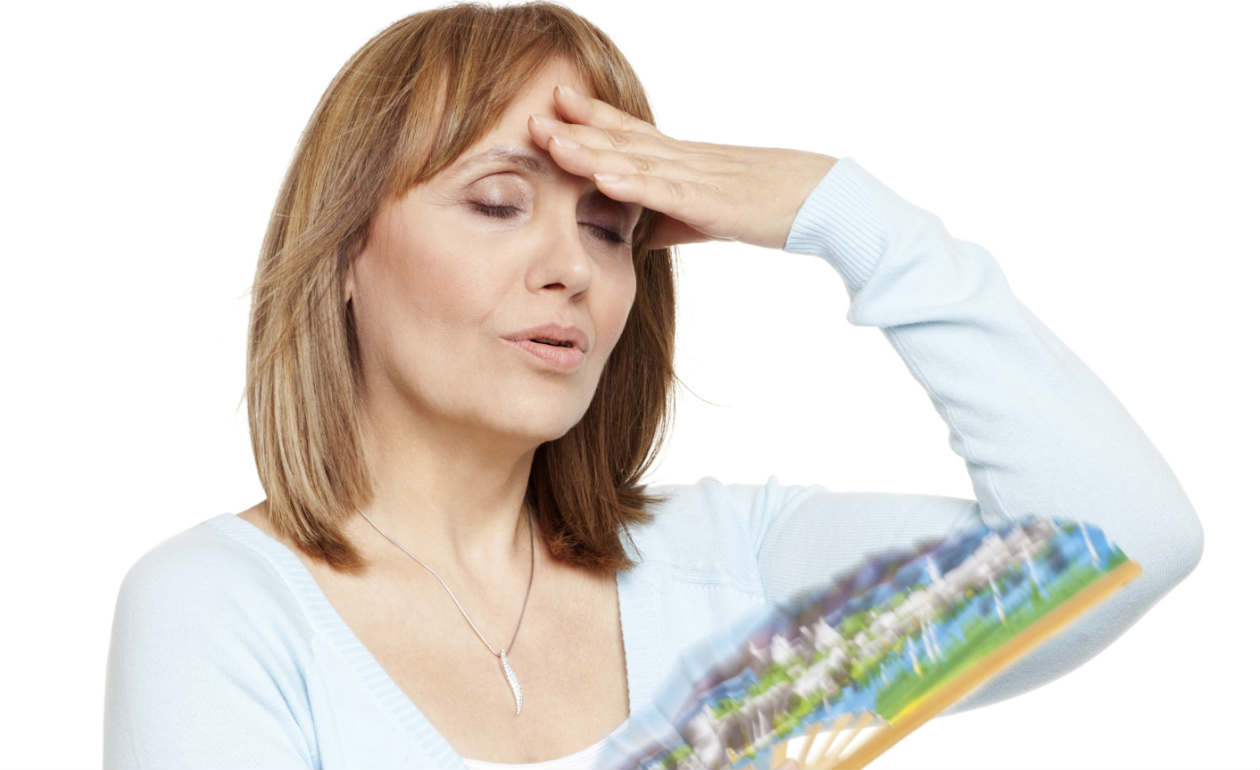 Promedio países
11%
Promedio países
12%
Base: 40-59 años (349)
B2_E2. ¿Sufre de alguno de los siguientes síntomas de la menopausia?
58
¿Cuáles son los temores personales en relación con la menopausia?
Las mujeres españolas se preocupan por la menopausia en general más que las mujeres de Europa occidental. Más de la mitad de ellas se preocupan por los riesgos para la salud. Envejecer, perder la vida sexual y perder la feminidad son las segundas preocupaciones más importantes. La depresión afecta a la menor cantidad de mujeres en España.
De acuerdo %
Media de los países
Datos en %
Base: 40-55 años (279)
(1696)
B2_E8. ¿Cómo te afecta la menopausia personalmente?
59
Significativamente superior/inferior vs promedio de los países
¿Qué problemas de salud preocupan a las mujeres en relación con la menopausia?
El que más preocupa a las mujeres es la calidad de vida y no los problemas de salud, al menos en sus prioridades. La depresión es significativamente menos preocupante en España que en Europa occidental, y la disminución de la libido se encuentra entre las primeras preocupaciones, después del peso y el insomnio.
España
Promedio de los países
Datos en %
Base: 40-55 años (279)
(1.696)
B2_E9. ¿Tiene problemas concretos de salud que le preocupan específicamente? ¿Cuáles son?
60
Significativamente superior/inferior vs promedio de países
¿Han buscado las pacientes menopáusicas algún consejo médico?
La mayoría de las mujeres buscaron consejo médico y los ginecólogos y médicos de atención primaria son los dos profesionales más visitados.
Promedio de los países
España
Datos en %
(1014)
Base: de 40 a 55 años de edad, Síntomas de menopausia + menopausia reconocida (162)
B2_E4. ¿Ha buscado el consejo médico debido a los síntomas que ha experimentado (que pueden estar relacionados con la menopausia)? Si es así, ¿qué médico fue?
61
Razones por las que no buscan consejo médico las mujeres que padecen menopausia
Aquellas que no buscan asesoramiento médico, consideran esto como un proceso natural o no sufren tan intensamente para requerir asistencia médica. El rechazo a tomar hormonas es mínimo.
España
Promedio de países
Datos en %
BASE BAJA
(328)
Base: de 40 a 55 años de edad, que sufre de síntomas de menopausia + menopausia reconocida, sin buscar consejo médico (47)
B2_E5. ¿Por qué no buscó consejo médico debido a los síntomas relacionados con la menopausia?
62
Tratamientos ofrecidos para los síntomas de la menopausia
Dos tercios de las mujeres reciben la recomendación de llevar un estilo de vida saludable por parte del médico, algunas son suplementos alimenticios. La terapia hormonal para la menopausia no es un método de tratamiento comúnmente recomendado, y algunos médicos incluso recomiendan no realizarla. Si se selecciona, se utiliza la medicación oral.
Datos en %
Medicación oral 64%
Parche 27%
Gel 36%
Pulverizador 0%
Ninguno de estos 9%
Base: (11)
49
BASE BAJA
18
17
14
16
10
Base: de 40 a 55 años de edad, que sufre de síntomas de menopausia + menopausia reconocida, en busca de consejo médico (126)
Promedio del país: 40-55 años de edad, que sufren de síntomas de la menopausia + menopausia reconocida, que buscan asesoramiento médico (686)
B2_E6. ¿Qué tratamiento ha seleccionado el médico para usted, qué recomendaciones le ha proporcionado el médico?
63
Interés por los nuevos métodos, la solución para tratar la menopausia
Existe un interés considerable en los nuevos métodos para tratar la menopausia, pero debe ser personalizado, sencillo y cómodo. La terapia sin hormonas es la tercera en prioridad.
Promedio de países
España
Datos en %
Base: 40-55 años (279)
(1696)
B2_E11. ¿Estás interesada en nuevos métodos, soluciones para curar  los riesgos de salud de la menopausia?
En caso afirmativo, ¿en cuál de estos estás interesada?
64
Interés en el concepto transdérmico
En la terapia transdérmica, las mujeres prefieren el uso del pulverizador.
Datos en %
España
Promedio países
(89)
Base: 40-55 años, Interés en soluciones médicas transdérmicas (15) BASE BAJA
B2_E13. ¿Le gustaría utilizar el siguiente método demostrado en caso de tratamiento de la menopausia transdérmica?
65
Resumen sobre menopausia
Supuestamente hay una gran demanda en España para el tratamiento de la menopausia. Los profesionales médicos son clave en la búsqueda de asesoramiento (tanto médicos de cabecera como ginecólogos). El rechazo de las hormonas es mínimo, sin embargo, los médicos no recomiendan la terapia hormonal para la menopausia. Los requisitos principales de las mujeres para la terapia es que sea personalizable, sencilla y cómoda, ya que estar libre de hormonas no es un requisito principal.
Cerca de la mitad de las mujeres españolas, de 40 a 59 años de edad, sufren de síntomas de la menopausia, al igual que el promedio de Europa. Es más bien la calidad de vida y no los problemas de salud lo que importa a las mujeres, al menos en su mente. La depresión es mucho menos preocupante en España que en Europa. La disminución de la libido también se encuentra entre las tres primeras preocupaciones, después de problemas de peso e insomnio.
Las mujeres españolas se preocupan por la menopausia en general más que las mujeres de Europa occidental. Más de la mitad de ellas se preocupan por los problemas de salud. Envejecer, perder la vida sexual y perder la feminidad son las segundas preocupaciones más importantes. La depresión afecta a la menor cantidad de mujeres en España.
La mayoría de las mujeres buscaron consejo médico: los ginecólogos y médicos de cabecera son los dos profesionales más visitados. Aquellas que no buscan asesoramiento médico, consideran esto principalmente como un proceso natural o no sufren tan intensamente para requerir asistencia médica. El rechazo de tomar hormonas es mínimo.
Dos tercios de las mujeres son recomendadas a llevar un estilo de vida saludable por parte del médico, algunas son suplementos alimenticios. La terapia de hormonal de la menopausia no es un método de tratamiento comúnmente recomendado, y algunos médicos incluso recomiendan no realizarla. Si se selecciona, es la medicación oral la que se utiliza.
Existe un interés considerable en los nuevos métodos para tratar la menopausia, pero deben ser personalizados, simples y cómodos. La terapia libre de hormonas es la tercera en prioridad. Para terapia transdérmica se prefiere el uso del pulverizador.
66
Sra. Rosa Vázquez
Directora de Unidad de Ginecología en Gedeon Richter Ibérica
CONCLUSIONES
Bienestar de las Mujeres:
Las mujeres españolas se sienten mucho más felices y equilibradas que las mujeres de Europa occidental. 
Su vida privada, apariencia, vida sexual, relación y cuidado de la familia es más importante para las mujeres en España que en los demás países. 
Se está produciendo un cambio generacional con las generaciones jóvenes que se sienten reconocidas, exitosas e independientes, y que tienen su carrera como prioridad máxima. 
Las mujeres españolas son conscientes de su salud, llevan un estilo de vida saludable, acuden a exámenes médicos y consultan a un médico cuando es necesario. Las que no lo hacen son las más jóvenes, pero también están abiertas para ello.
68
CONCLUSIONES
Temas de salud:
Los profesionales médicos (tanto los médicos de cabecera como los ginecólogos) son de gran importancia en todos los temas: son los más confiables y contactados también cuando buscan asesoramiento y también para terapia. Sin embargo, los problemas de costes sanitarios deben ser considerados, ya sea si la amplia disponibilidad y el uso sugieren una atención médica asequible y / o está cubierta por un seguro de salud. De cualquier manera, el aspecto financiero del tratamiento de la infertilidad parece ser un problema real.

Aunque se conocen varios métodos anticonceptivos, aparte de los dos métodos principales (preservativo y píldora), apenas se utilizan. En cuanto a la anticoncepción, el miedo a los efectos secundarios hormonales es mayor en España que en otros lugares. 

Una proporción sustancial de mujeres españolas sufre de síntomas de mioma. Una cuarta parte sufre de al menos 3 síntomas, lo que puede sugerir mioma, pero solo el 10% de las mujeres son diagnosticadas. Medicación es la opción preferida frente a la cirugía. 

La infertilidad es considerada como un problema del presente y no del futuro. El coste del tratamiento médico es un problema real y se someten a tratamiento una quinta parte de las mujeres españolas. Aquellas con problemas de infertilidad buscan información, pero una gran parte de ellas todavía está inactiva.
Supuestamente hay una gran demanda en España para el tratamiento de la menopausia. El rechazo de las hormonas es mínimo, sin embargo, los médicos no recomiendan el tratamiento hormonal de la menopausia. Los requisitos principales para la terapia son que sea  personalizada, sencilla y cómoda, ya que estar libre de hormonas no es un requisito principal.
69
CONCLUSIONES
Según este Informe, las mujeres españolas, conjuntamente con las portuguesas, son las más felices y las que tienen un mejor equilibrio entre vida familiar, laboral y personal de Europa Occidental. 
De acuerdo con el Informe, el nivel medio de felicidad de las españolas se sitúa en 67 en una escala del 0 al 100, 3 puntos por encima de la media europea y hasta 6 puntos por encima de las suecas, que son las que manifiestan un índice de bienestar más bajo. 
Además, el Informe indica que las mujeres españolas son capaces de conciliar mejor la vida familiar, laboral y personal (78%), aunque solamente el 37% cree que conseguirlo sea una tarea fácil.